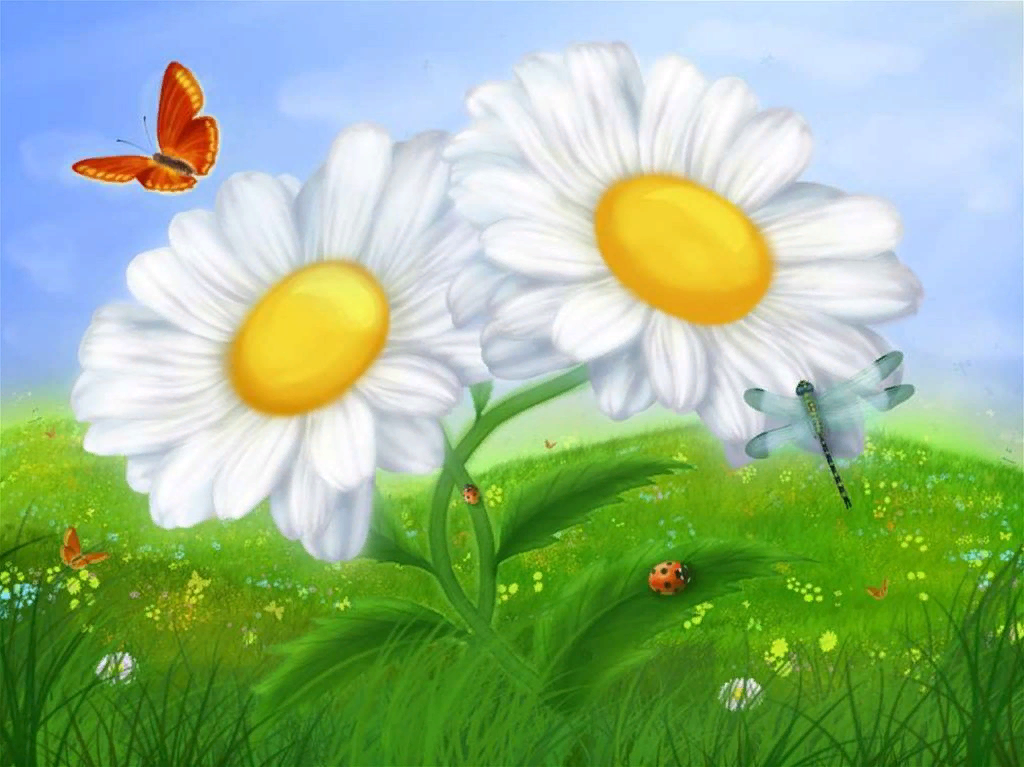 Муниципальное бюджетное дошкольное 
образовательное учреждение детский сад № 26
 «Ромашка»  станицы Ирклиевской
муниципального образования  Выселковский район


Районное методическое объединение педагогических работников и руководителей дошкольных образовательных организаций
 


«Взаимодействие дошкольных учреждений
 с семьями воспитанников - важное условие 
формирования физической культуры  родителей»


                                                                                Подготовила:
                                                                                            воспитатель  группы
                                                                                                                    компенсирующей направленности 
                                                                            А.А.Попко
Муниципальное бюджетное дошкольное образовательное учреждение детский сад № 26 «Ромашка» станицы Ирклиевской  муниципального образования Выселковский  район
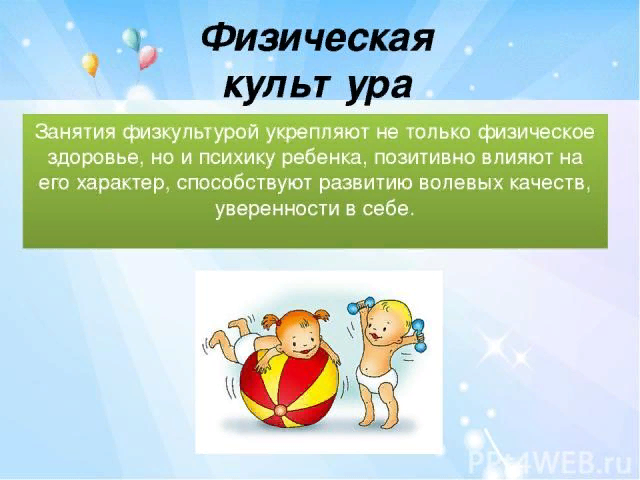 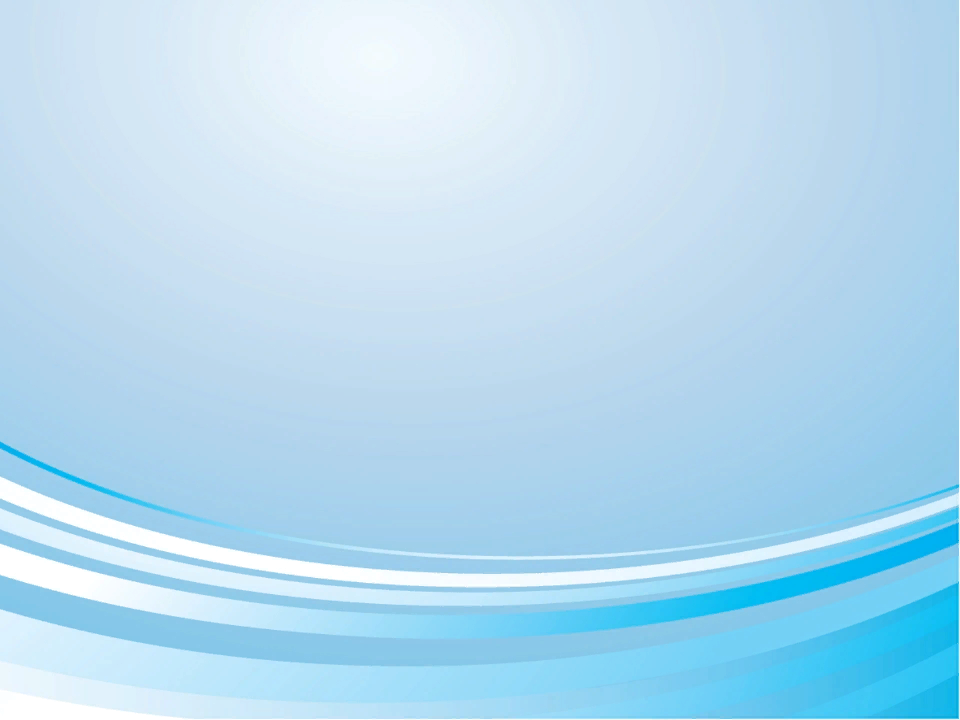 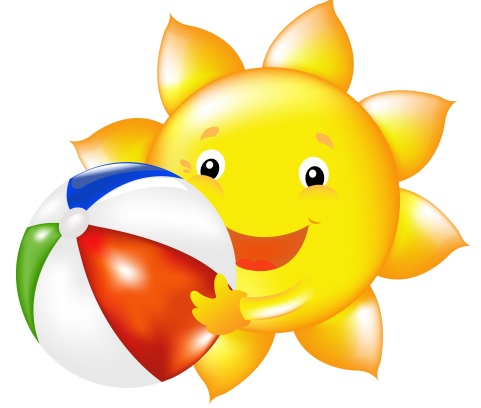 Народная мудрость гласит: 
«Здоровье всему голова»
«Здоровью цены нет»
Физическое воспитание – одно из основных компонентов общего воспитательного процесса, без него невозможно гармоничное развитие ребенка.родители являются основными социальными заказчиками  ДОУ
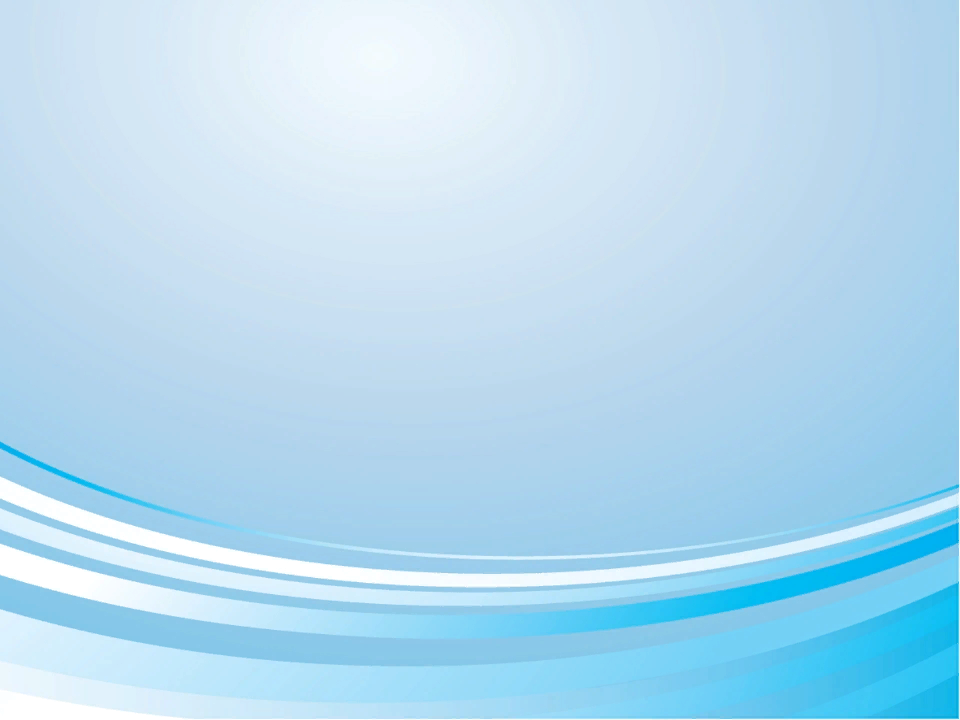 При разработке содержания работы с родителями                                        		воспитанников мы придерживаемся                                               ряда принципов1. Единство целей и задач воспитания здорового ребенка в дошкольном образовательном учреждении и семье.2. Индивидуальный подход к каждому ребенку и каждой семье.3. Систематичность и последовательность работы.4. Добровольность.5. Взаимное доверие и взаимопомощь педагогов и родителей.
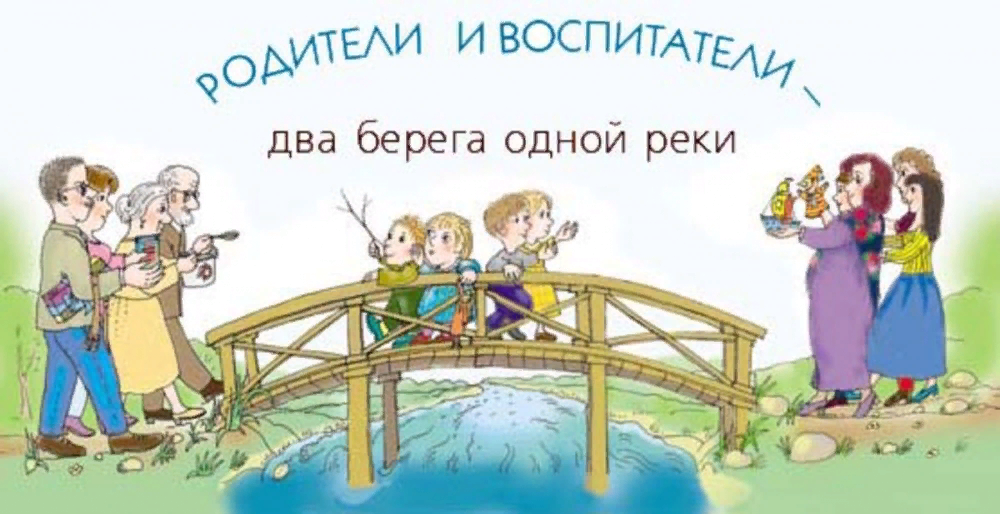 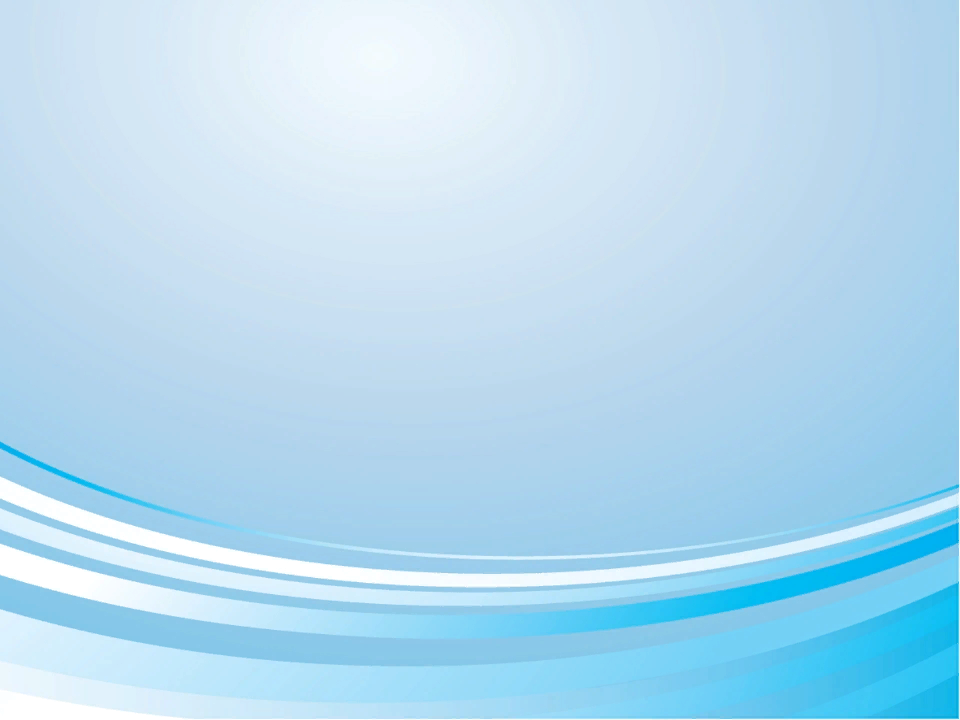 Вырастить ребенка сильным, крепким, здоровым – это желание родителей и ведущая задача, стоящая перед дошкольным учреждением!
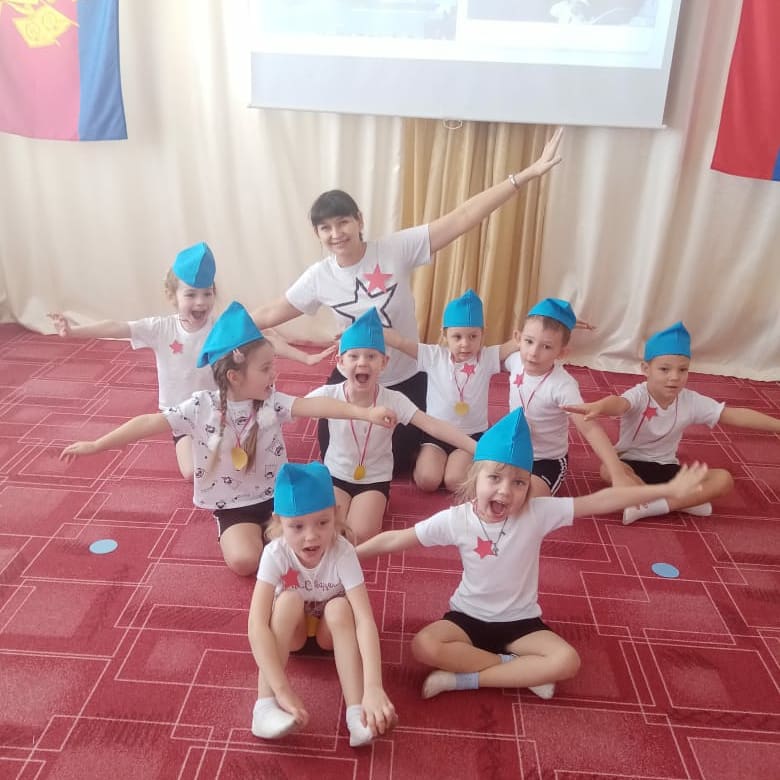 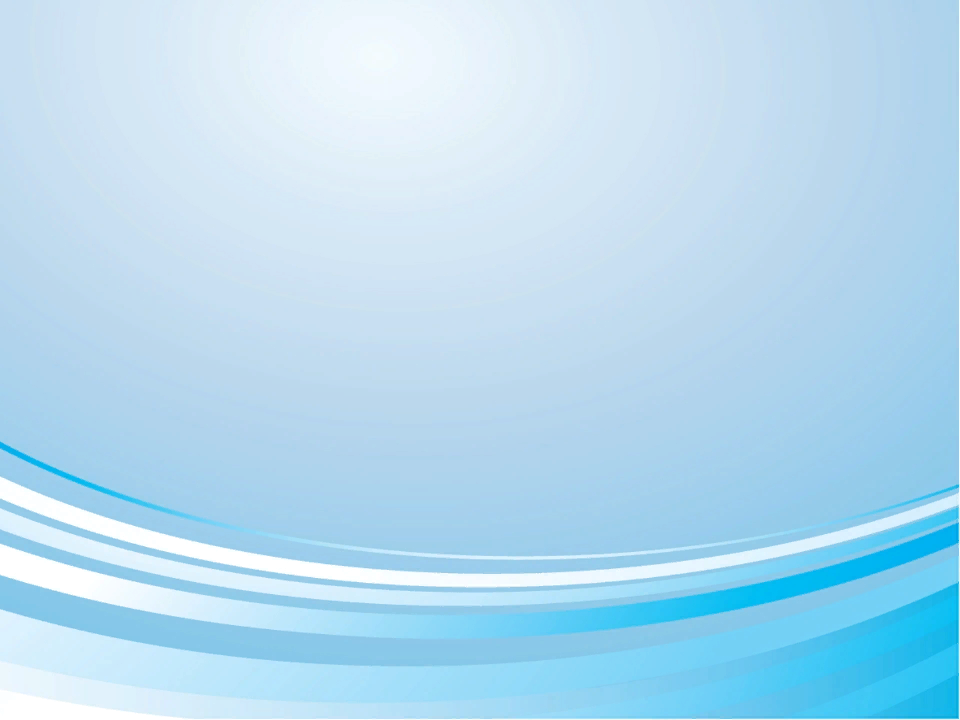 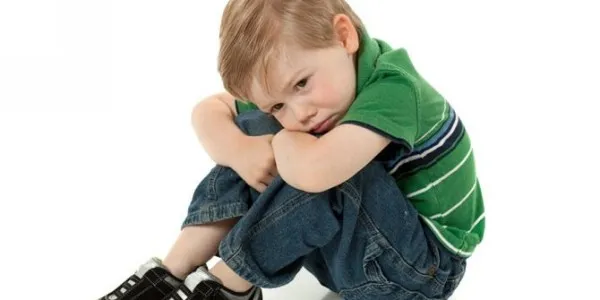 К сожалению не все родители  знают, как этого добиться. 
Большинство дошкольников часто болеют, растут слабыми, физически плохо развитыми. Родители внимательно следят, чтобы ребенок не бегал слишком много и слишком быстро, 
не прыгал , не лазал  и,  не очень задумываются о том, что их чрезмерная заботливость 
не делает ребенка здоровым. 
Они часто забывают, что ключ к успеху в укреплении здоровья 
детей лежит в разумном физическом воспитании.
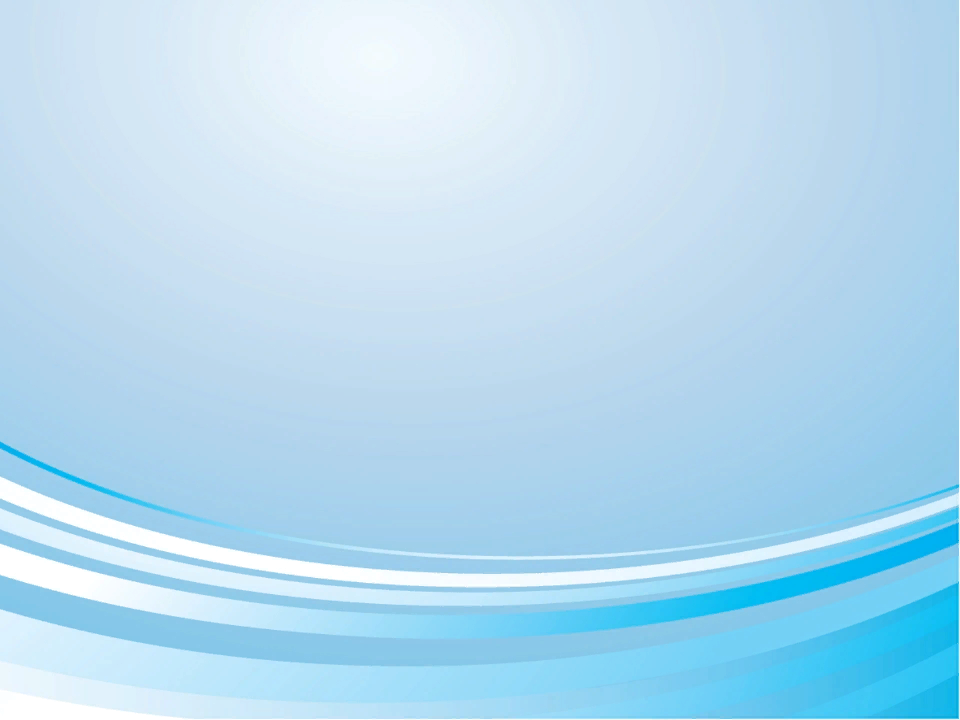 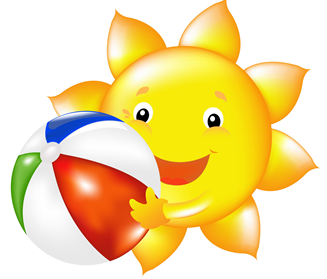 Задачи воспитателя:

Дать родителям представление о значимости совместной двигательной деятельности с детьми.

Расширить знания родителей о физических умениях и навыках детей.

Способствовать созданию активной позиции родителей в совместной двигательной деятельности с детьми.

- Заинтересовать родителей идеей здорового образа жизни.
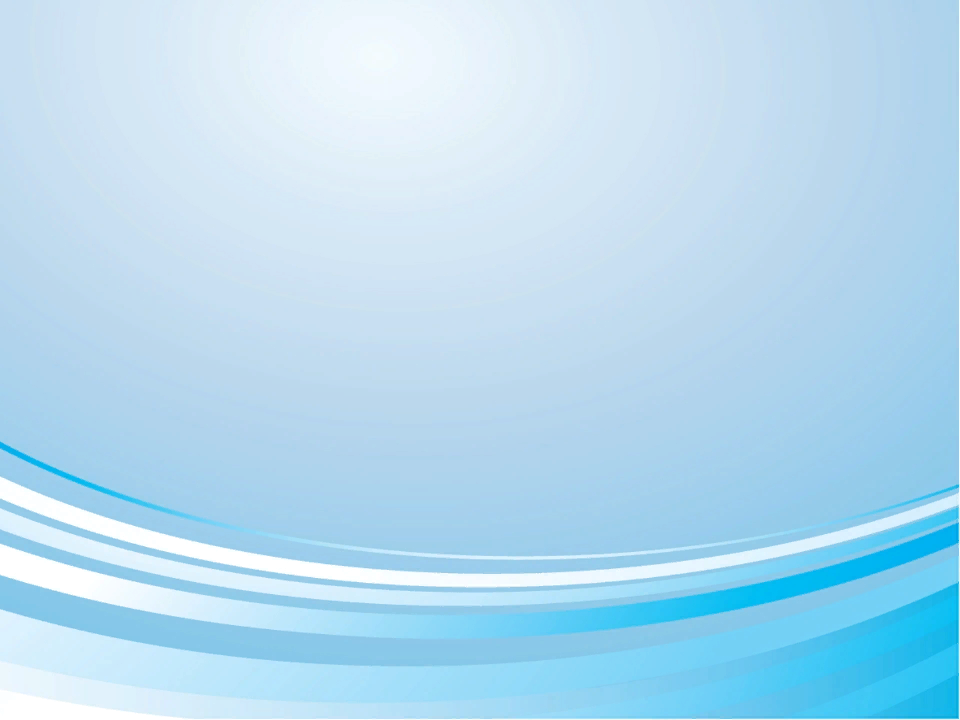 Во многих семьях детская потребность в движениях удовлетворяется не полностью 








Проведенный опрос детей в нашем детском саду, 
о том, чем они занимаются в выходные дни дома 
показывает:  68% детей 
смотрят телевизор или играют в телефон.
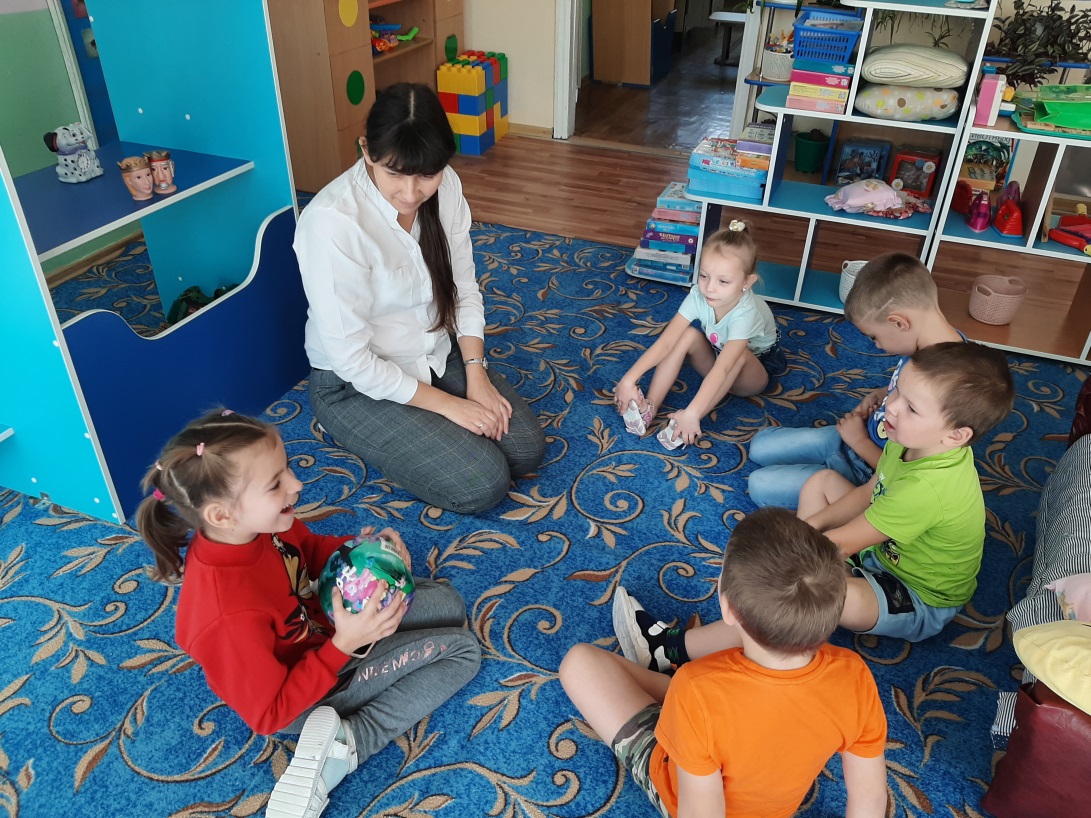 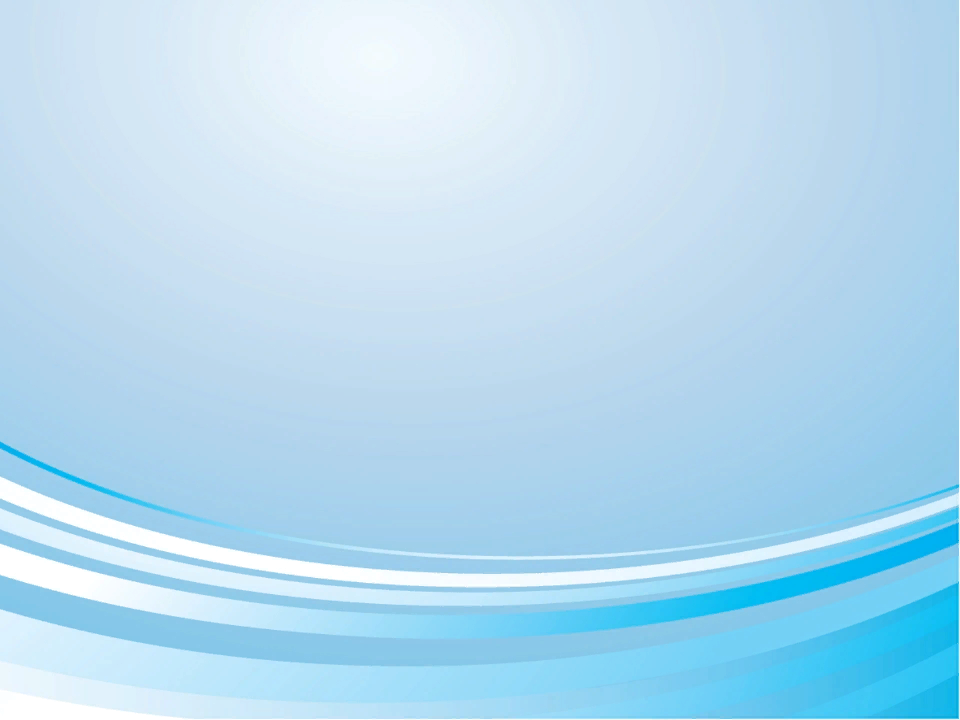 Для того чтобы наглядно продемонстрировать состояние физического развития детей и их физической подготовленности, мы показали родителям физкультурные занятия, утреннюю  гимнастику…
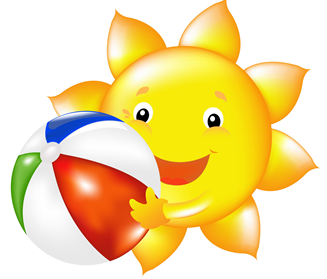 Утренняя гимнастика
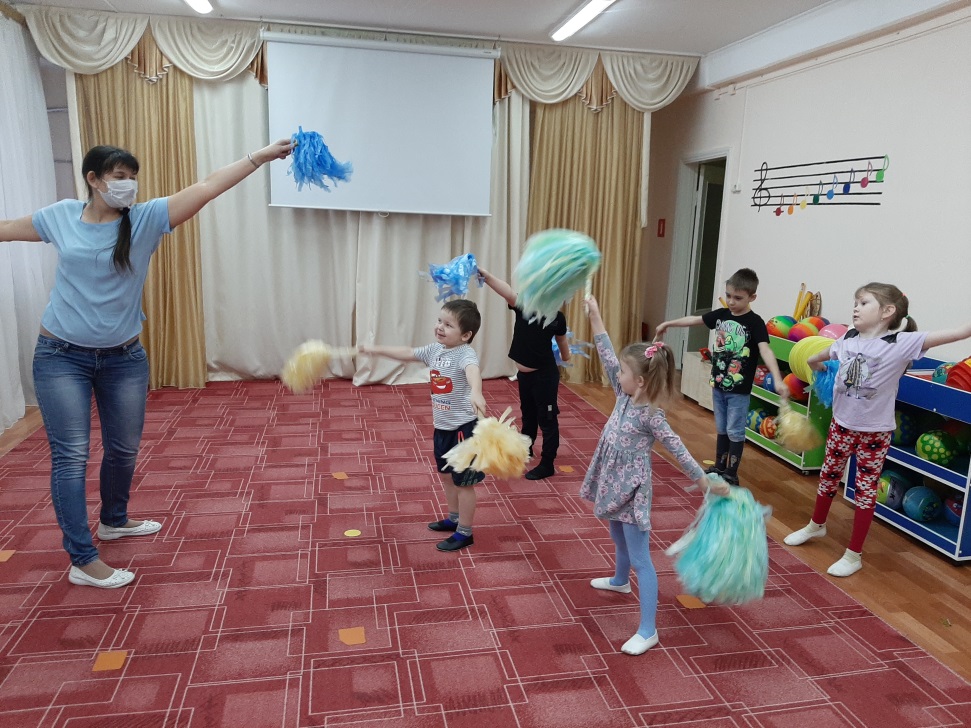 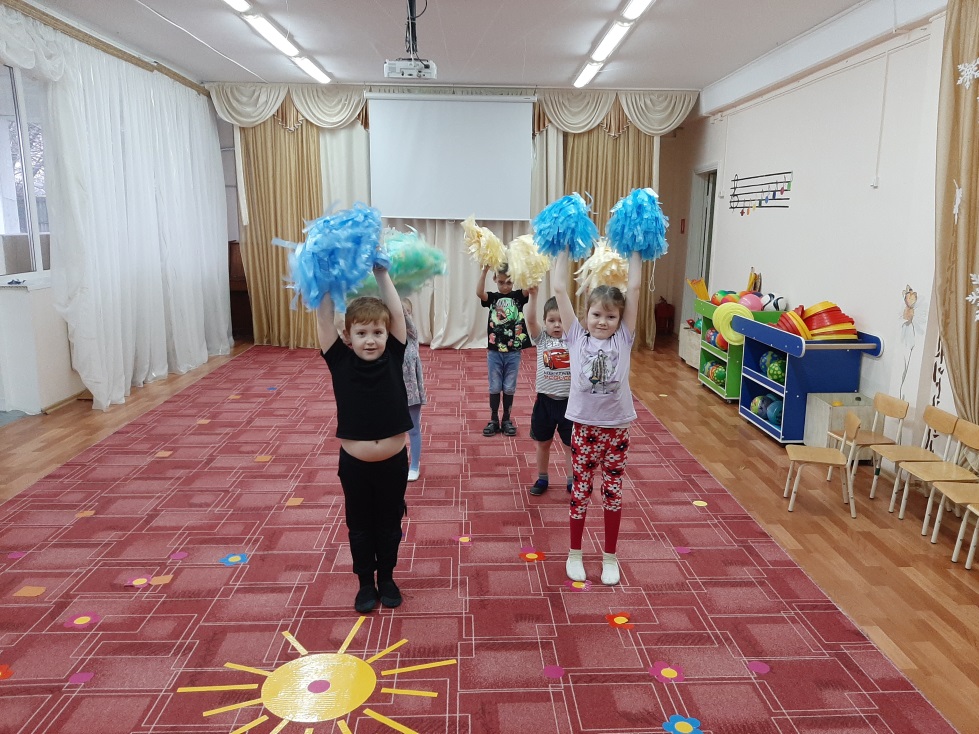 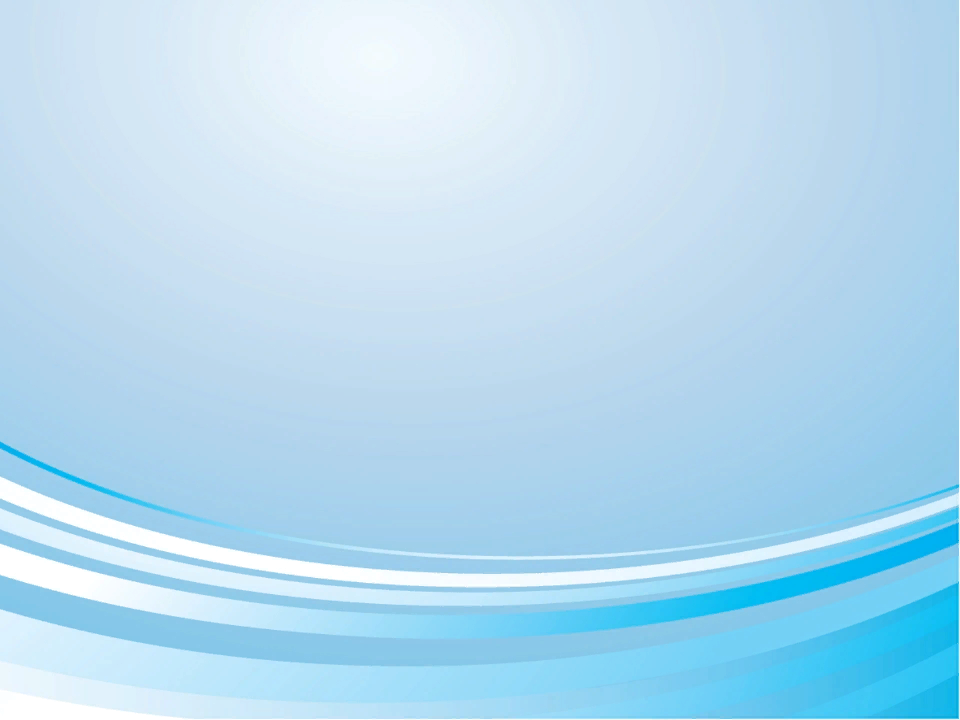 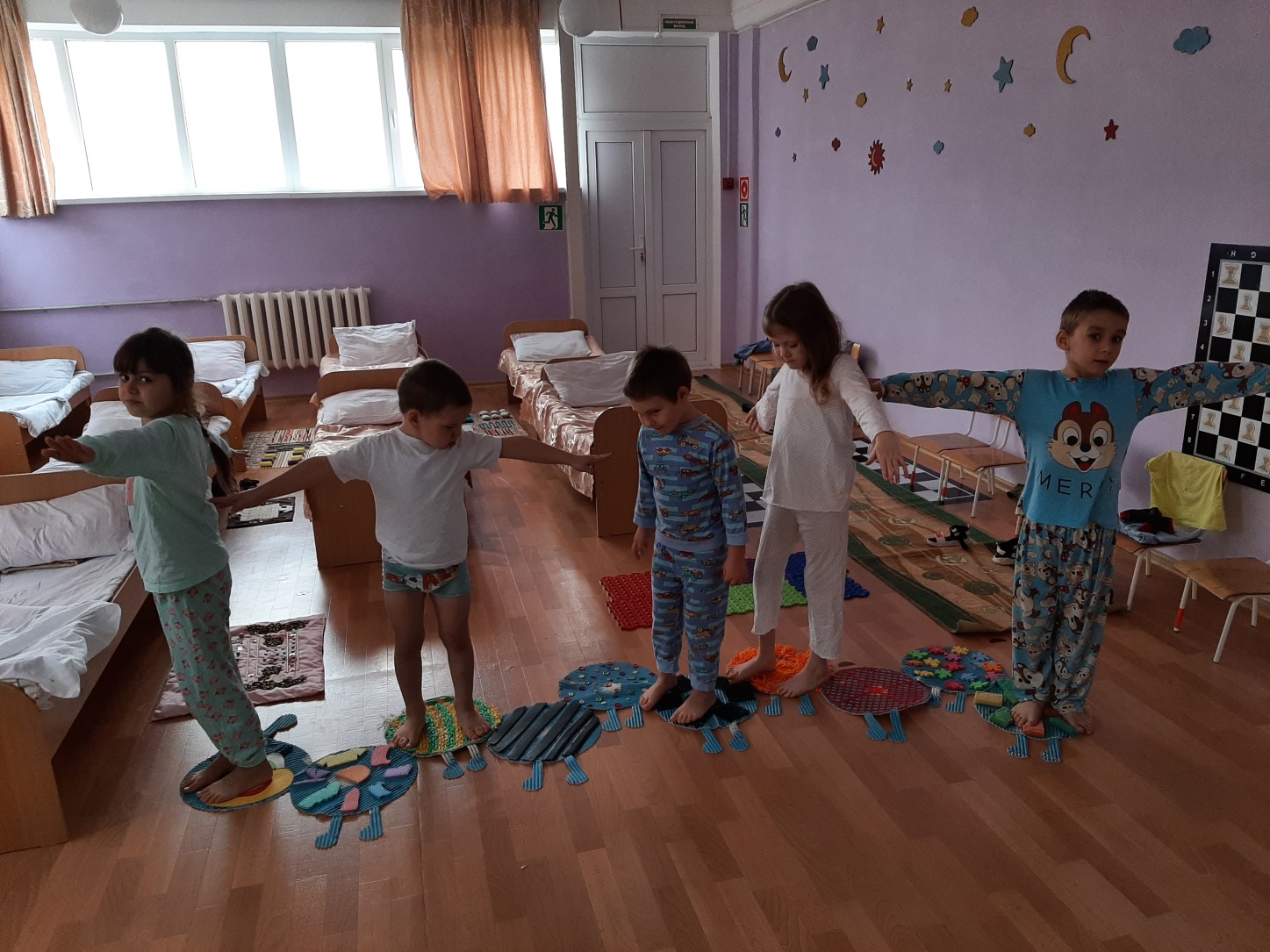 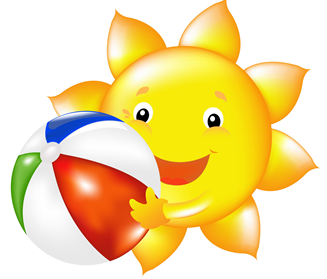 Гимнастика после сна
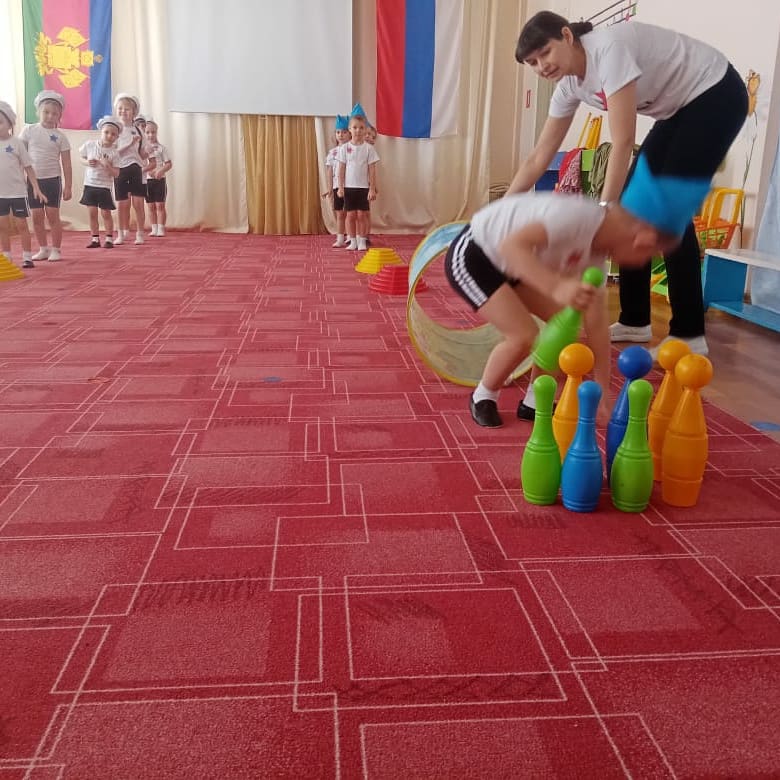 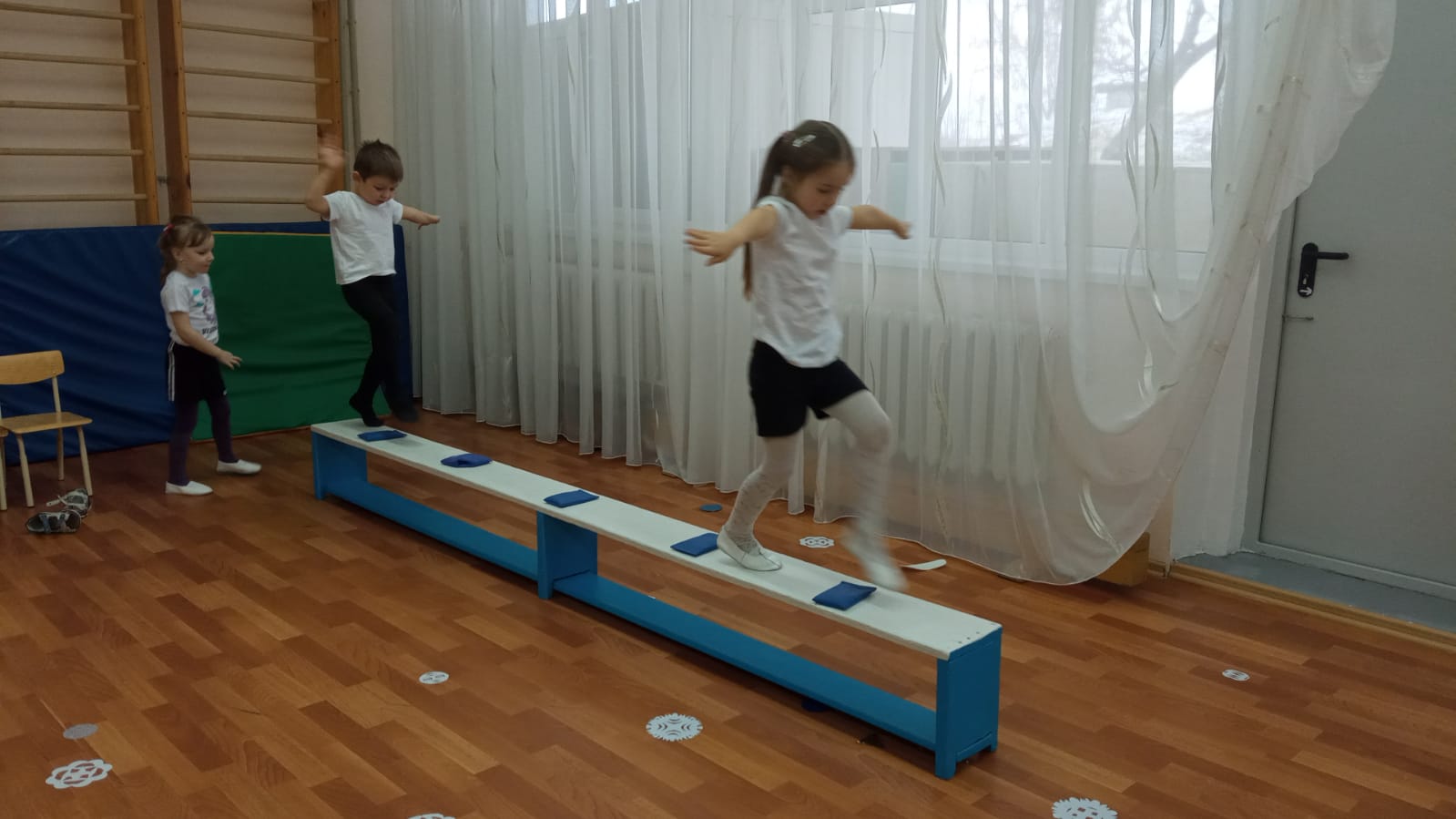 Физическая культура
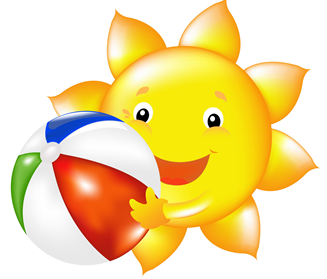 Просмотр вызвал большой интерес у родителей!
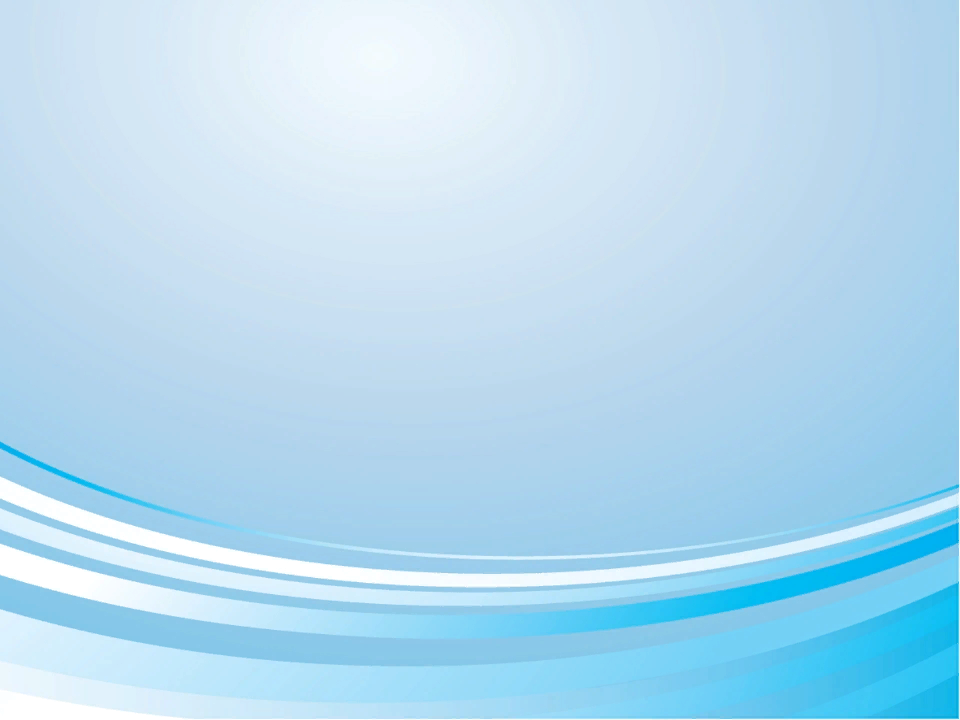 Организуя взаимодействие с семьей 
по вопросам физического воспитания  детей, 
мы используем следующие формы работы:

Анкетирование, опросники, тесты 

Онлайн родительские собрания, творческие гостиные

Беседы 

Групповые, индивидуальные и тематические онлайн консультации

Наглядно – информационные формы
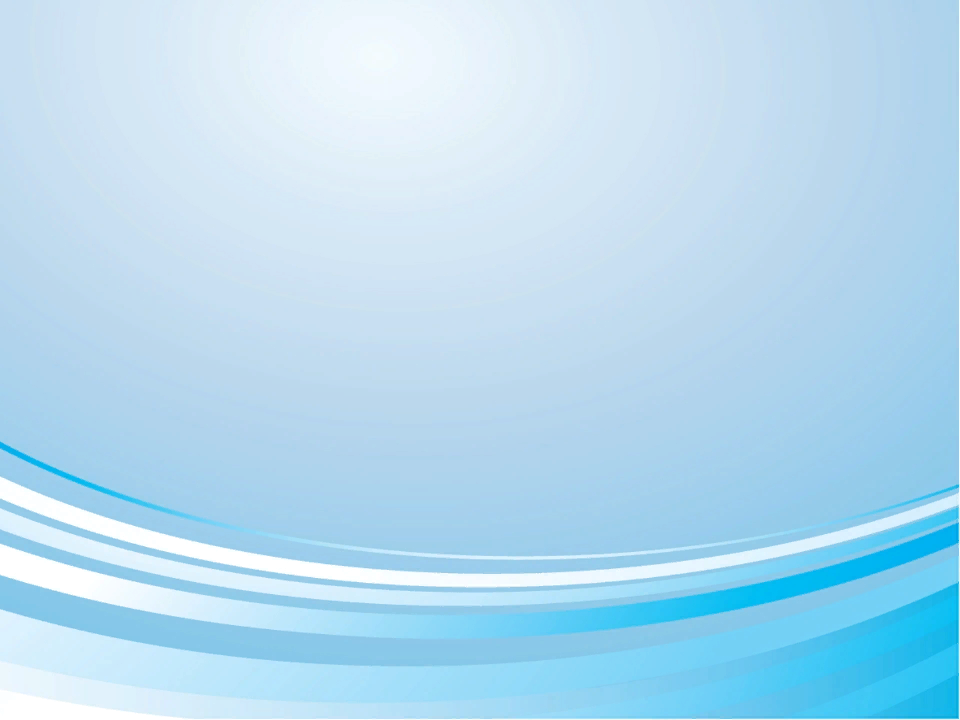 Взаимодействия направлены на обогащение знаний родителей. Общение с родителями  
не прямое, а опосредованное

- Информационные стенды – информация о программах по физической культуре, перечень рекомендуемой литературы; игры и упражнения, которые можно делать в домашних условиях и др.;
- Папки – передвижки – знакомящие родителей с системой по оздоровлению дошкольников; информация о том чему можно научить ребенка в определенном возрасте;
- Рекомендации, практические советы;
- Выставки, конкурсы  детских рисунков (совместные работы педагогов и детей, родителей и детей);
- Видео  «Мы спортсмены» организуются педагогами групп;
- Фотосессии детей, выполняющих различные физические упражнения.
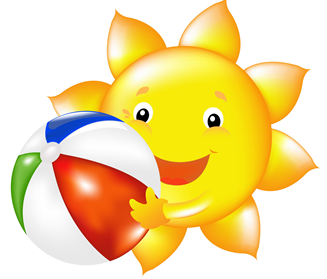 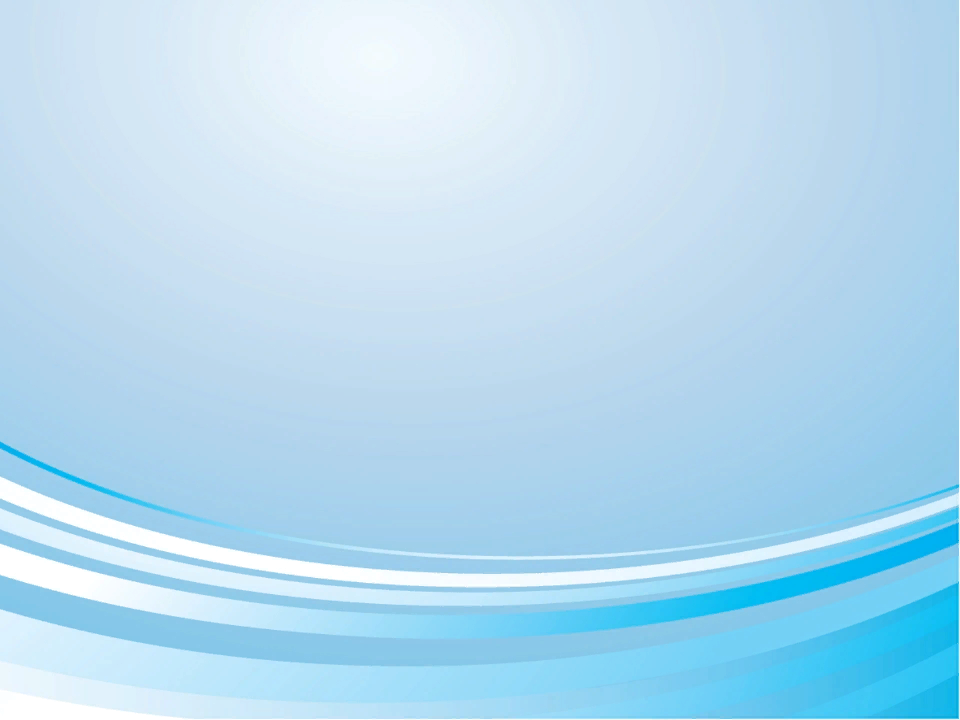 Использование данных форм общения с родителями играет важную роль в формировании физической культуры  родителей, способствует возникновению интереса к физической культуре в детском саду
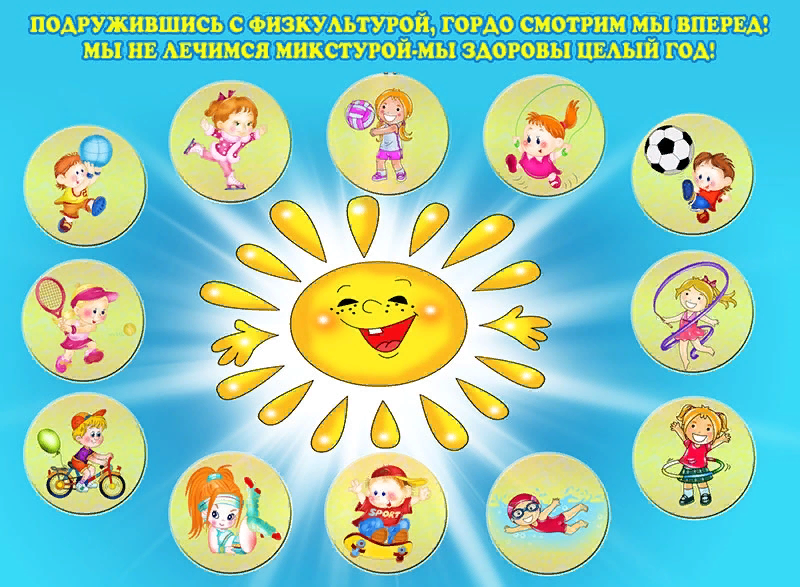 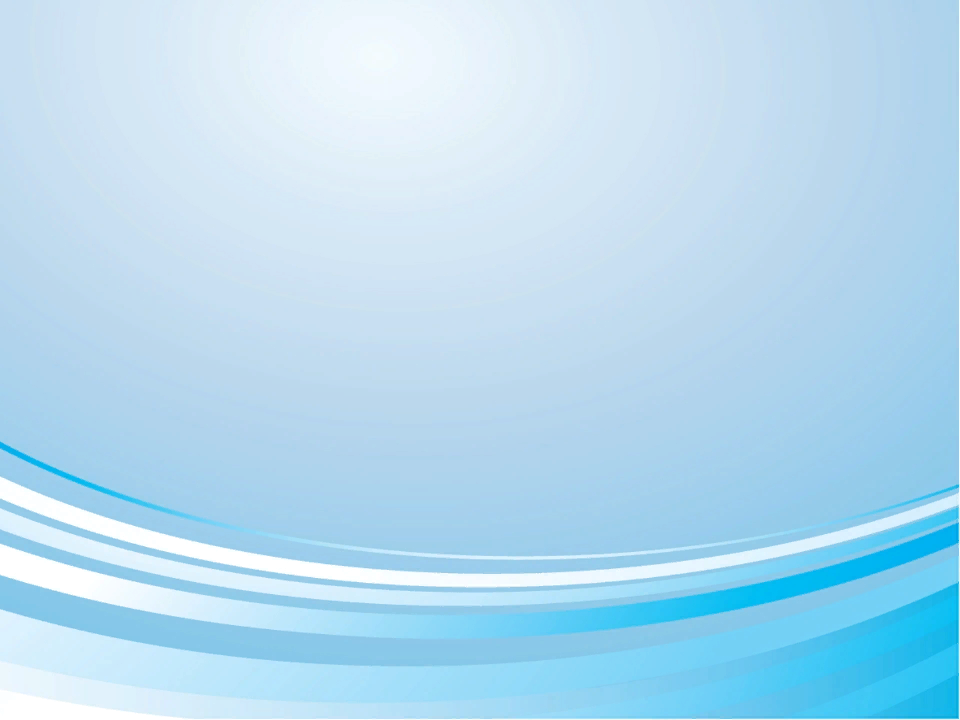 Семья во многом определяет отношения детей 
к физической культуре и спорту
Как много могут сделать родители для своих детей, пробуждая у них интерес к спорту и физкультуре
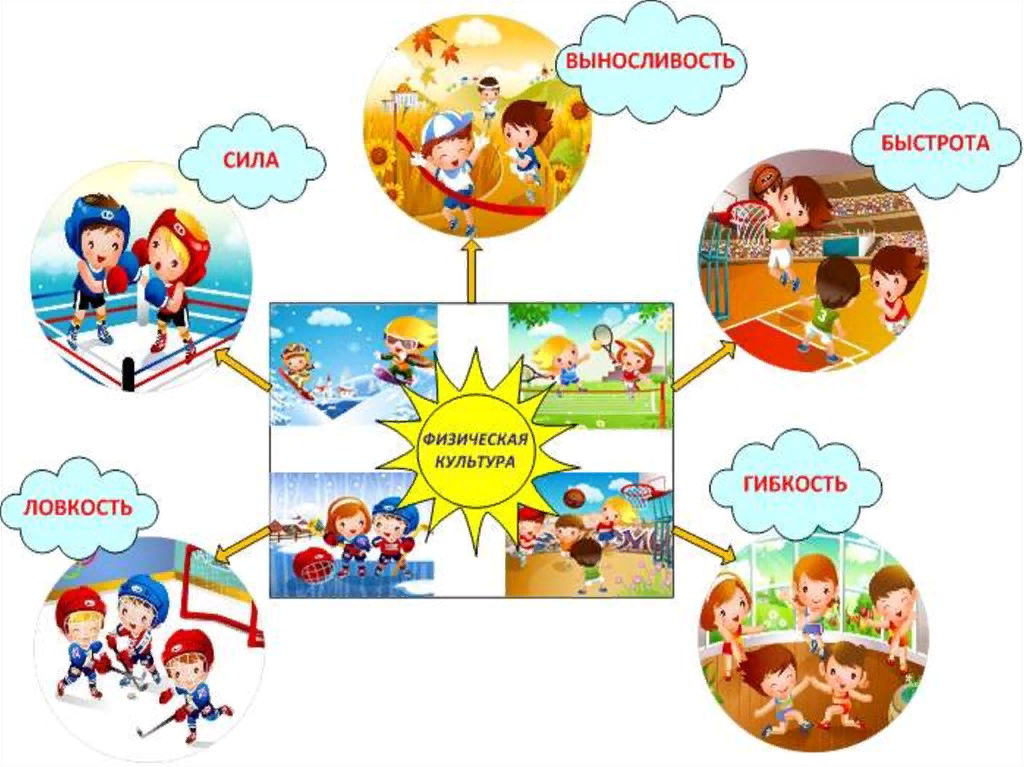 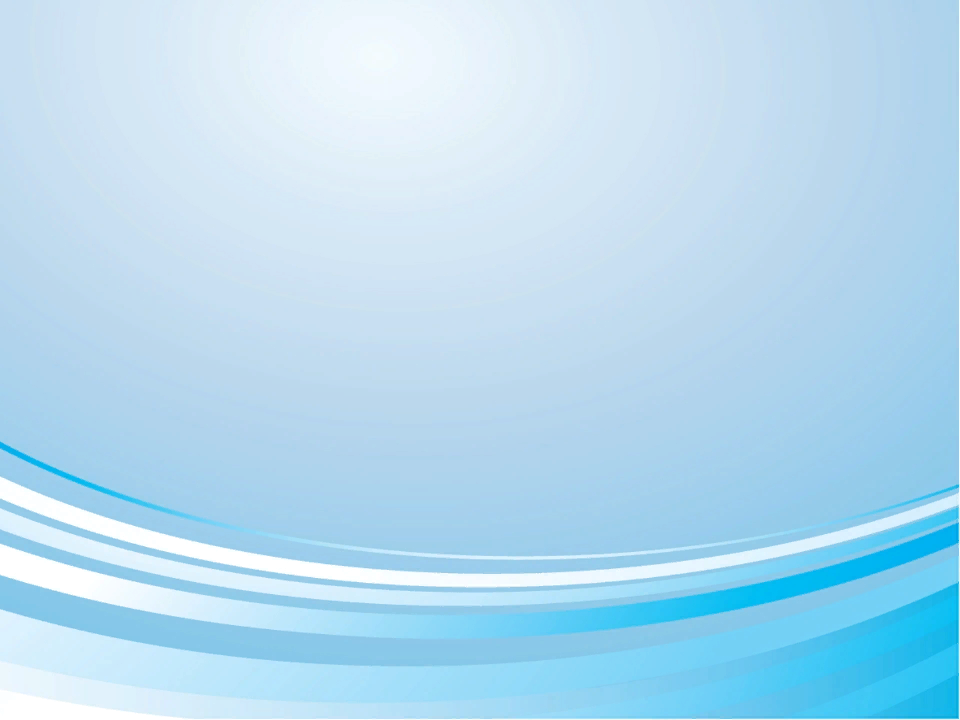 Важна обратная связь родителей!
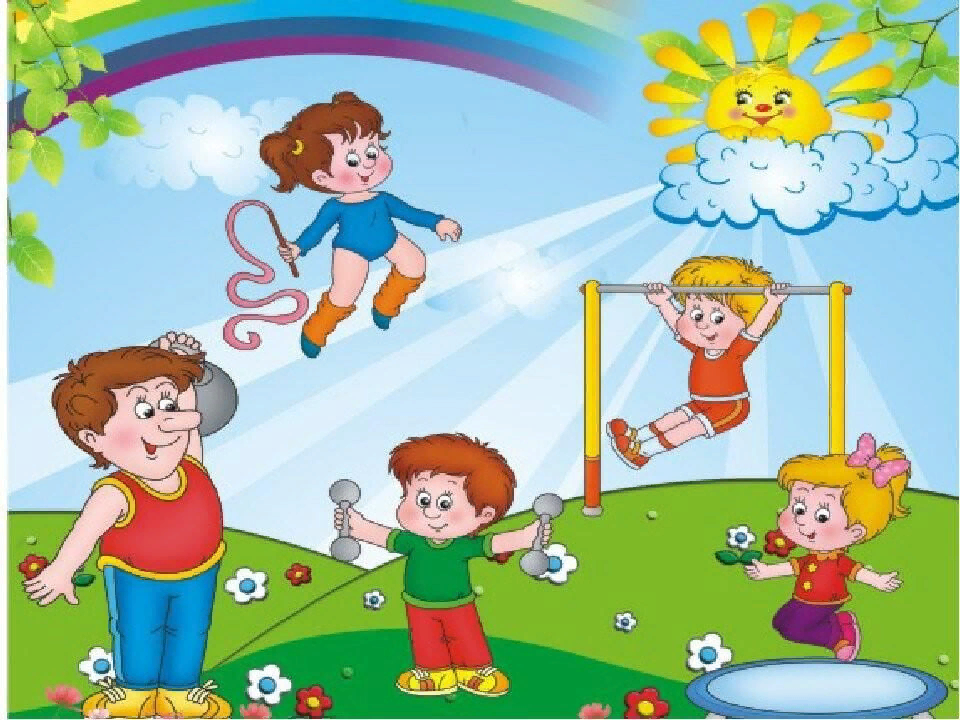 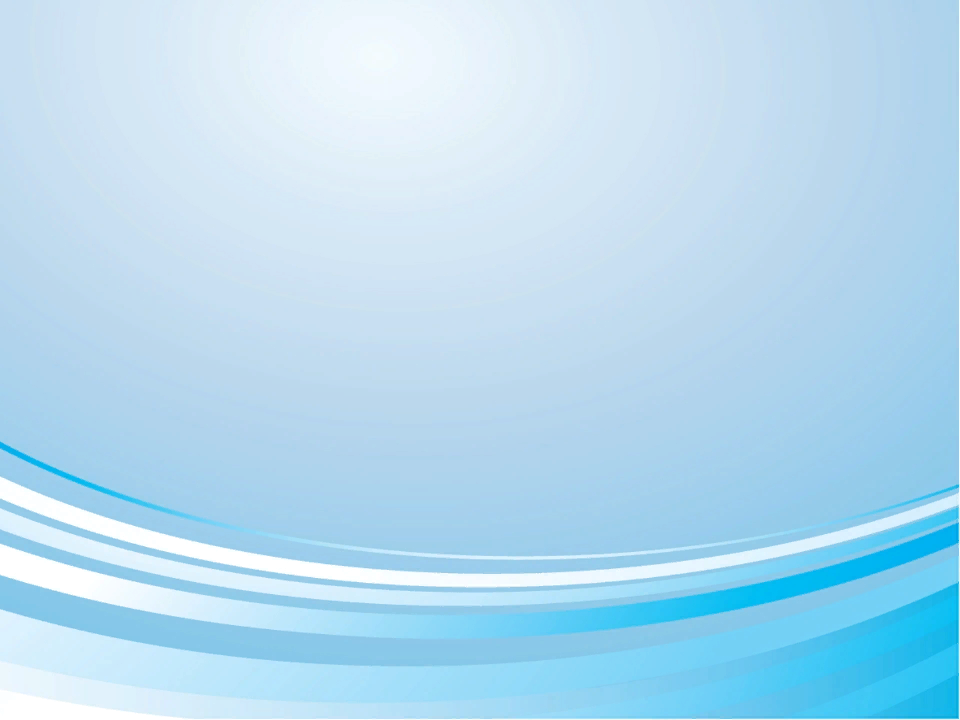 Ребята с удовольствием   выполняют физические упражнения  в домашних условиях
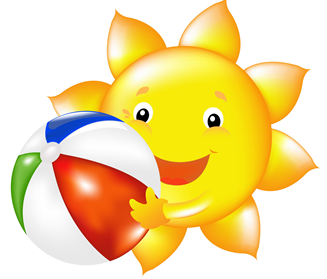 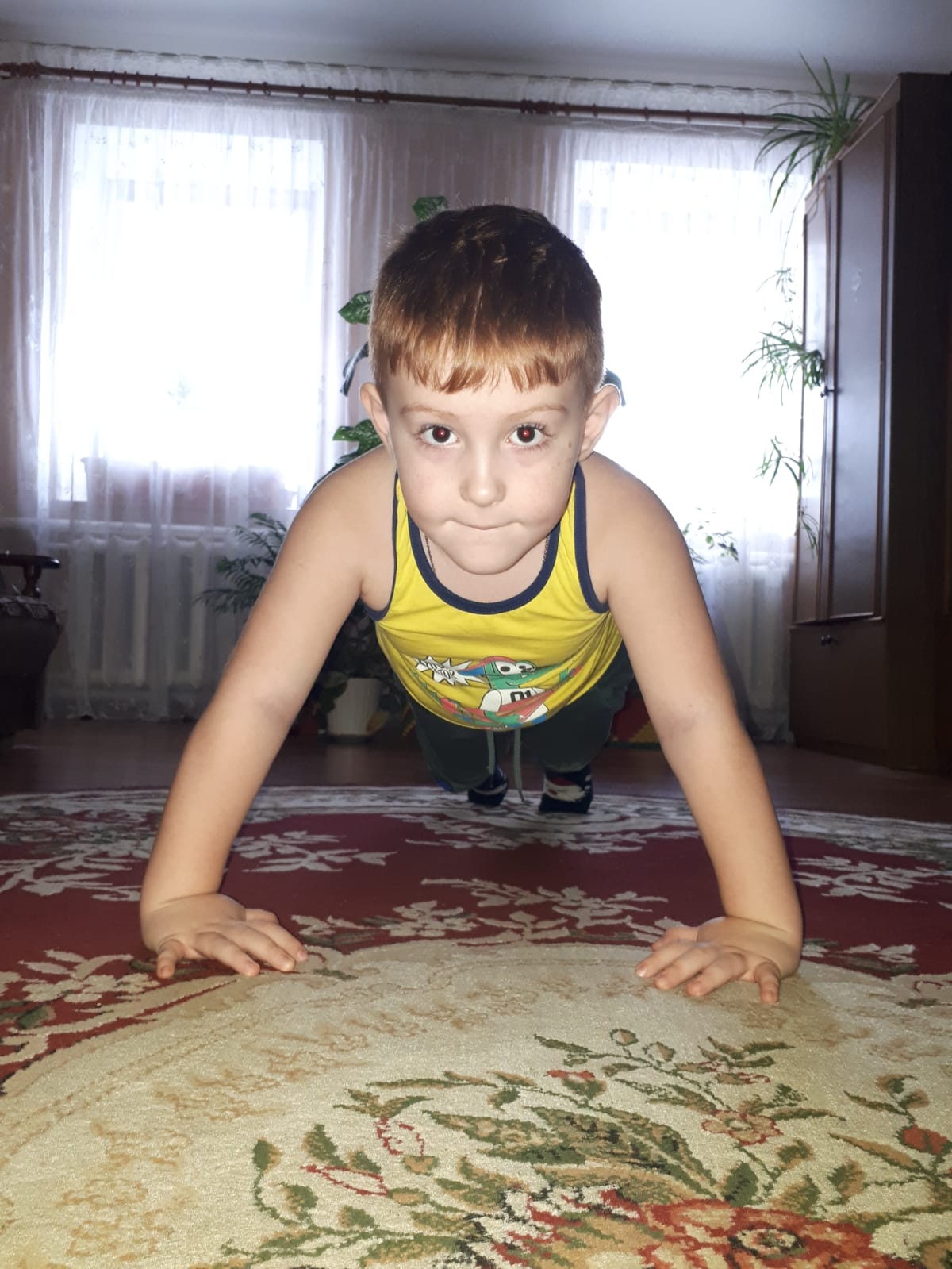 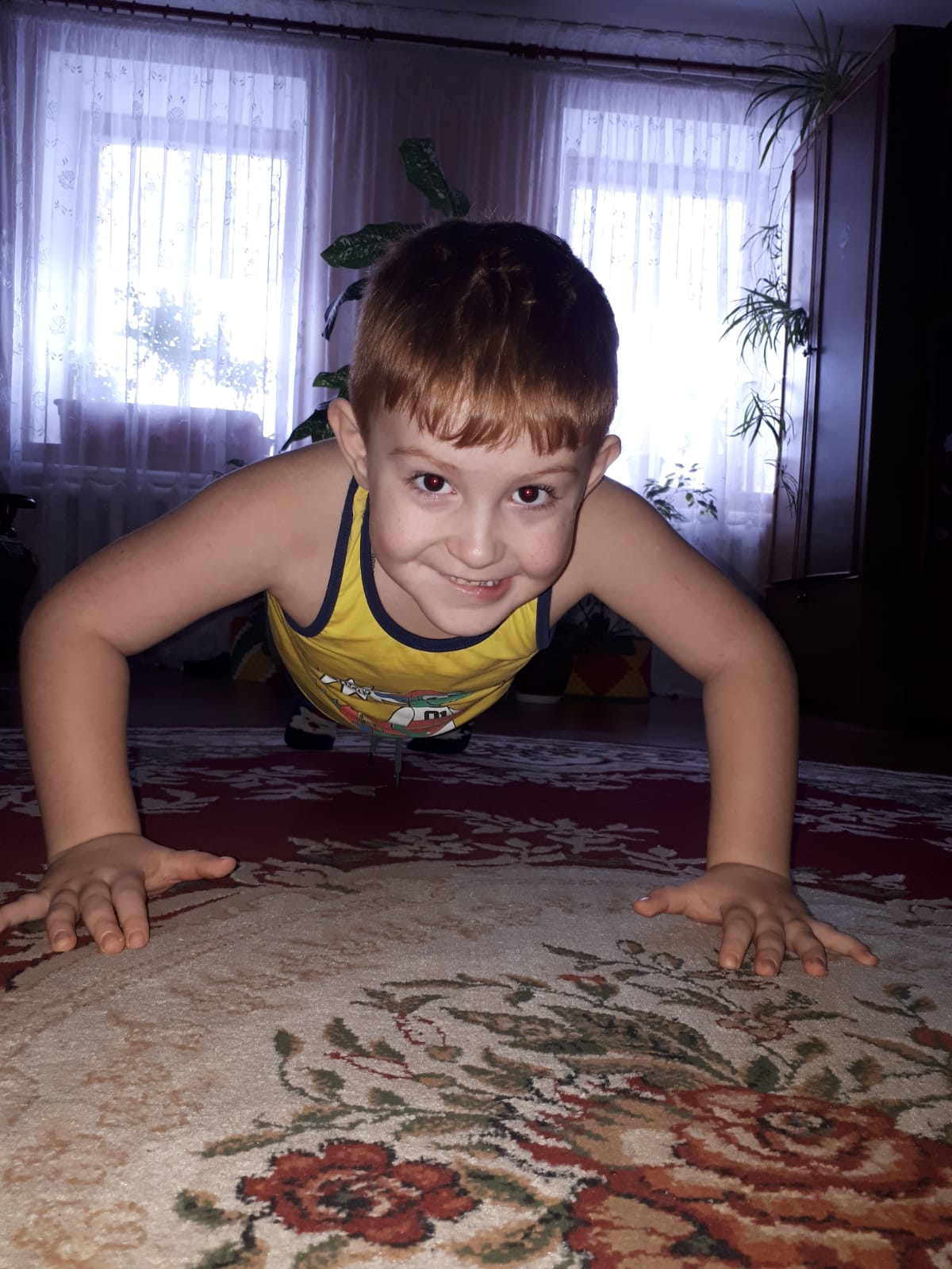 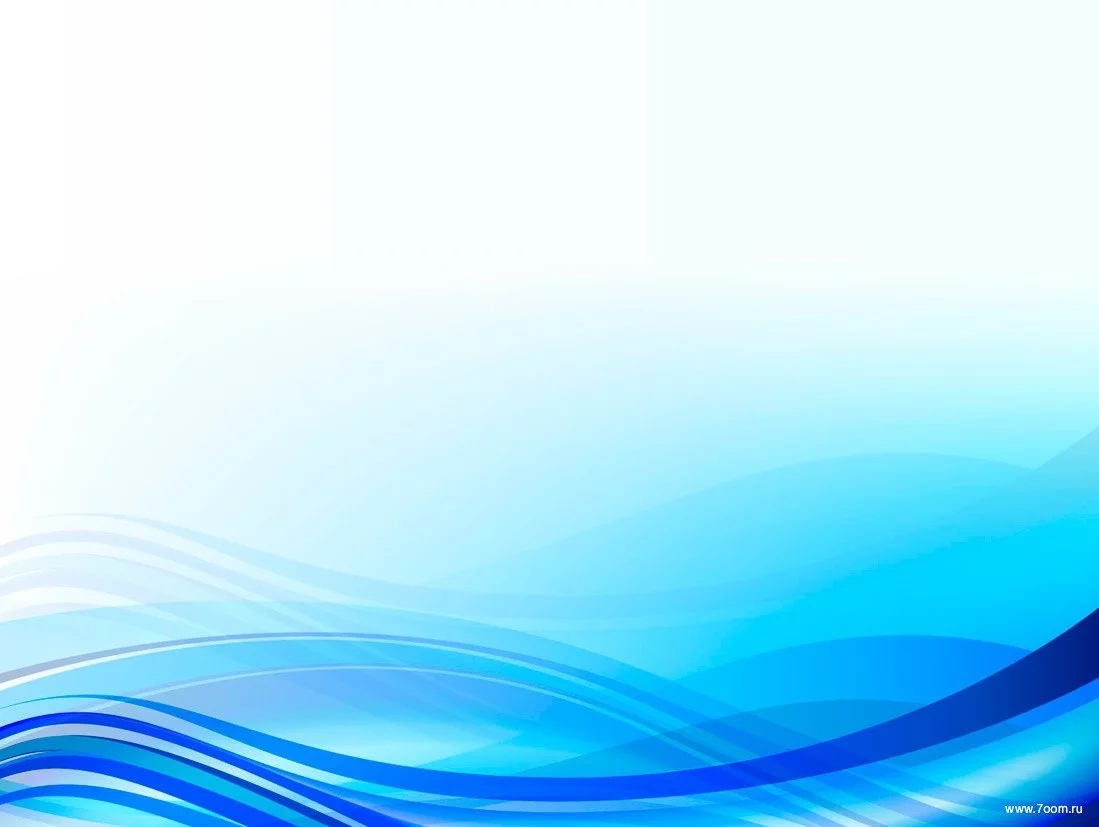 Здоровье и спорт – рядом идут!
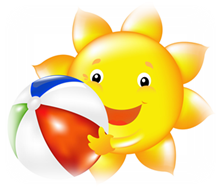 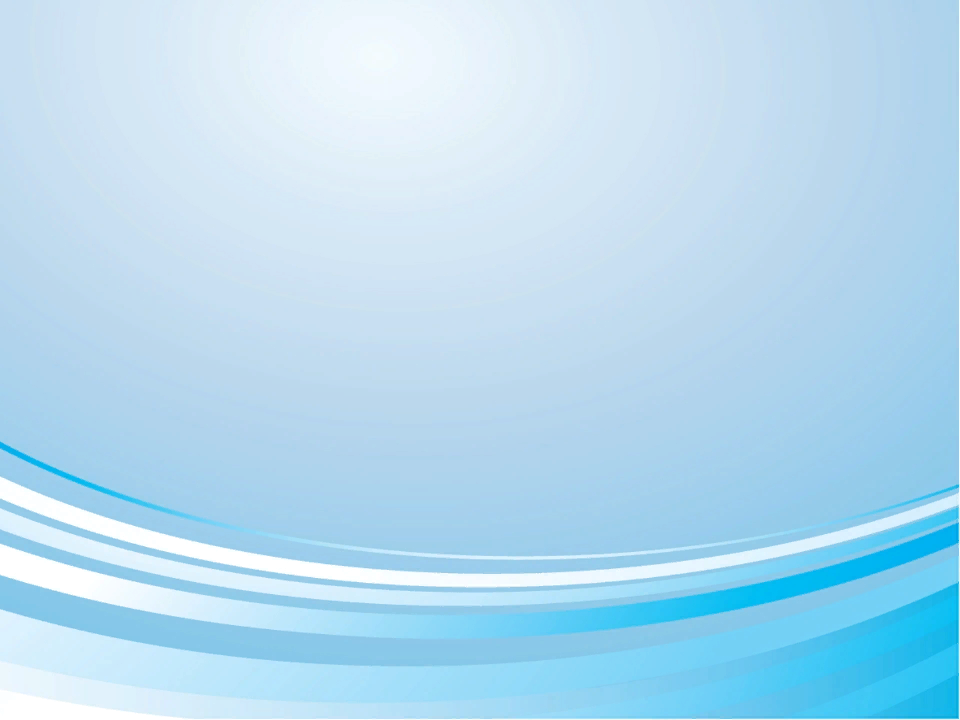 Совместно с родителями изготовили массажные коврики для ног
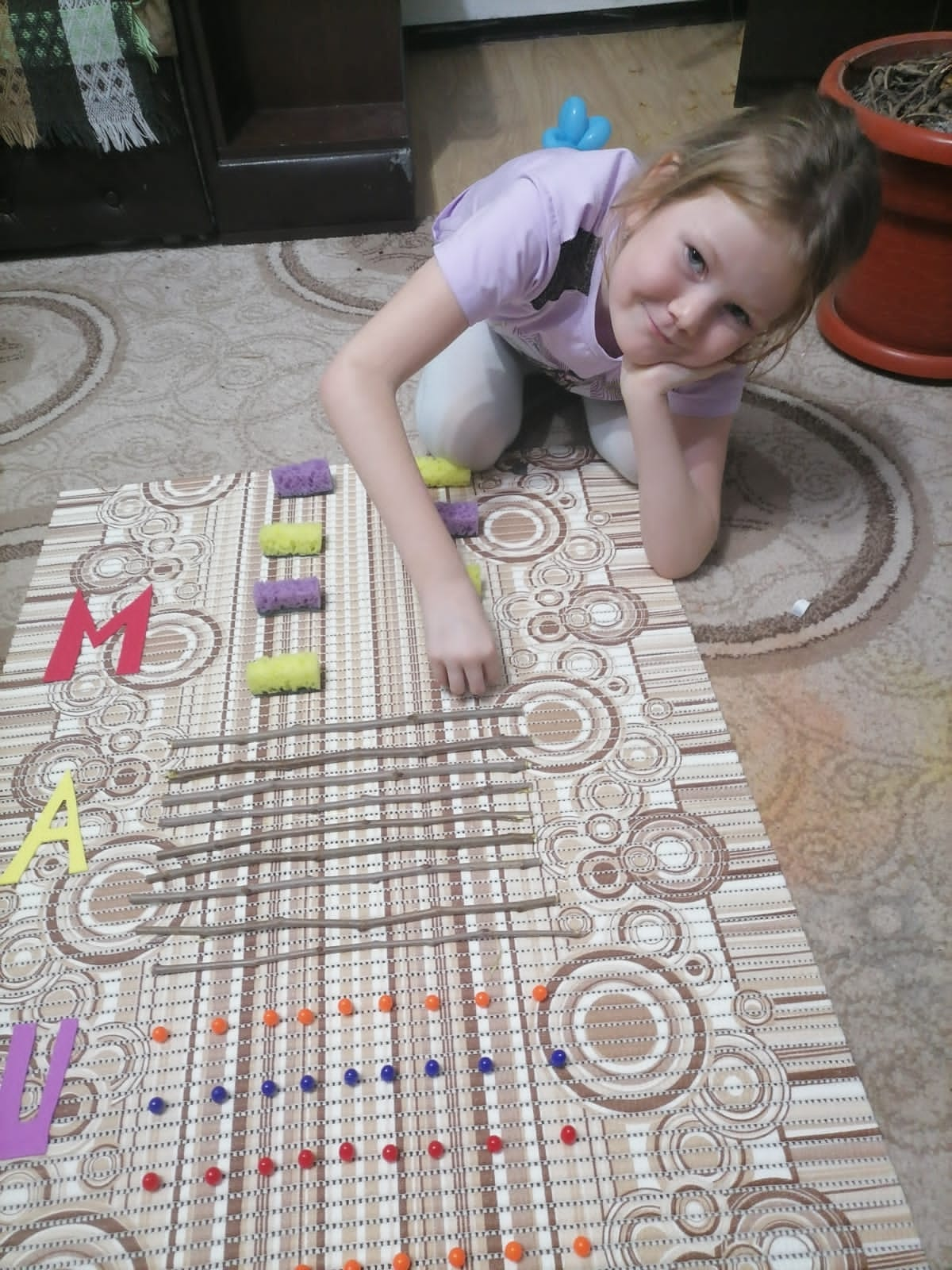 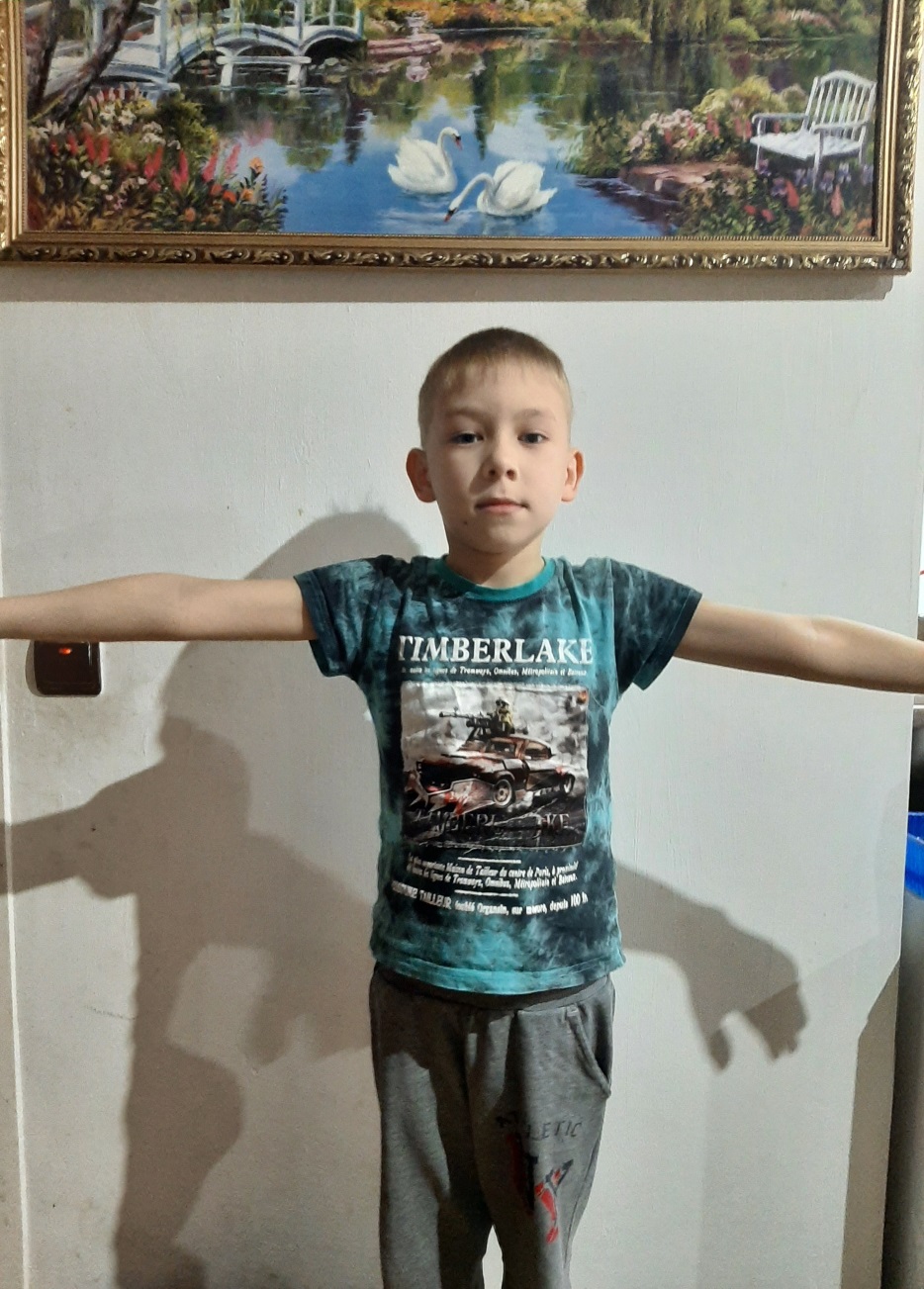 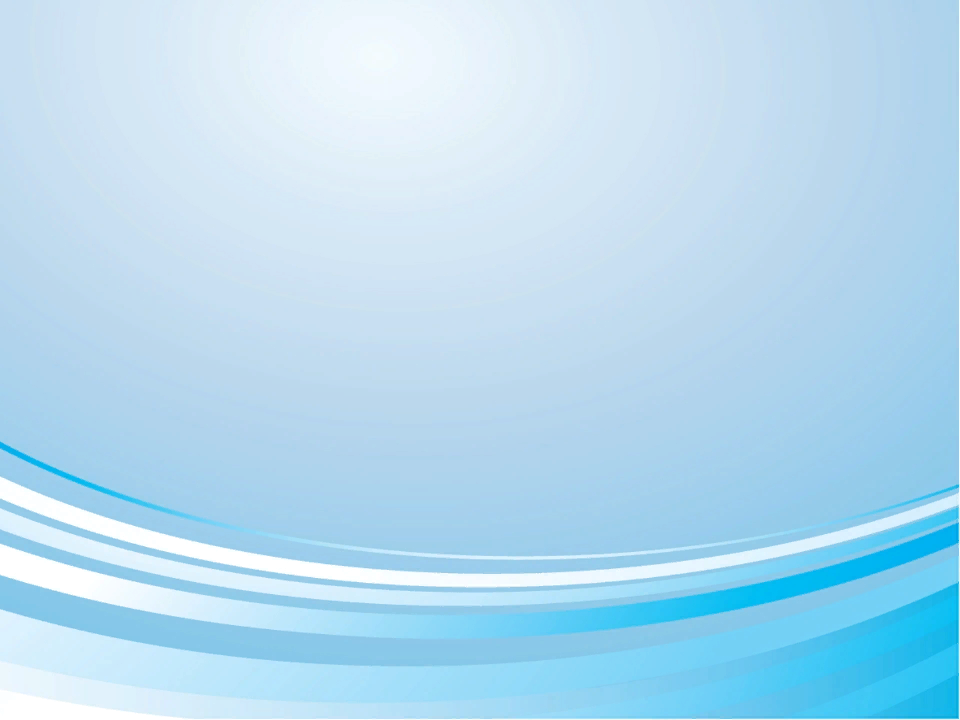 Мы не останавливаемся на достигнутом, ищем новые формы и методы совместной работы педагогов и родителей. Мы пытаемся ответить на важные для нас вопросы1.«Как заинтересовать родителей?»2.«Как сделать работу эффективной?»3.«Какие новые формы взаимодействия необходимо разработать?»
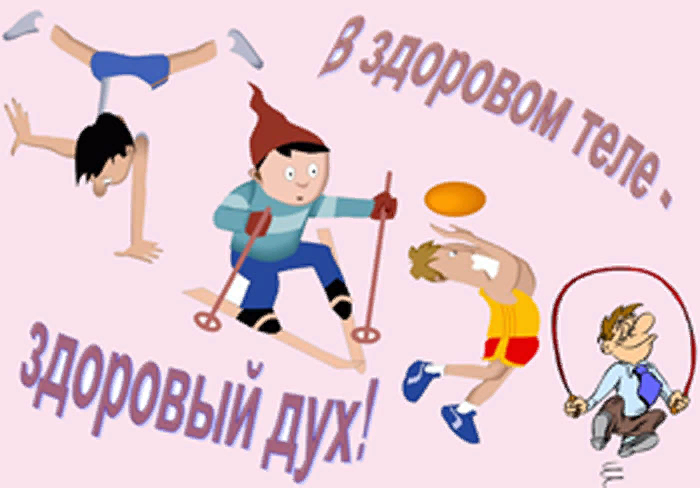 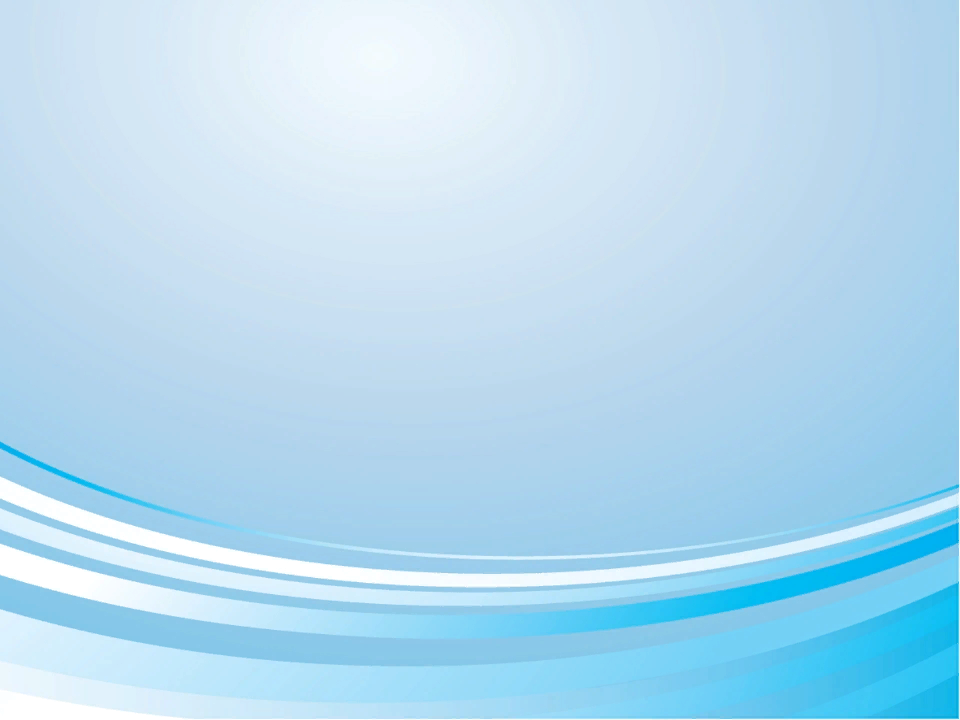 Самое главное -  родители обратили внимание на собственных детей, а у ребят появился интерес к занятиям физической культурой
 
Ребята все больше приобщаются к здоровому образу жизни, 
Снижается уровень заболеваемости. 
Стала реальностью готовность родителей к конструктивным партнерским взаимоотношениям с сотрудниками детского сада
Осознанное отношение к многообразию своих воспитательных функций в семье. 
У детей появился устойчивый интерес к постоянным физическим упражнениям, семейным традициям физического воспитания
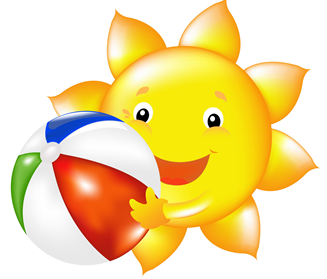 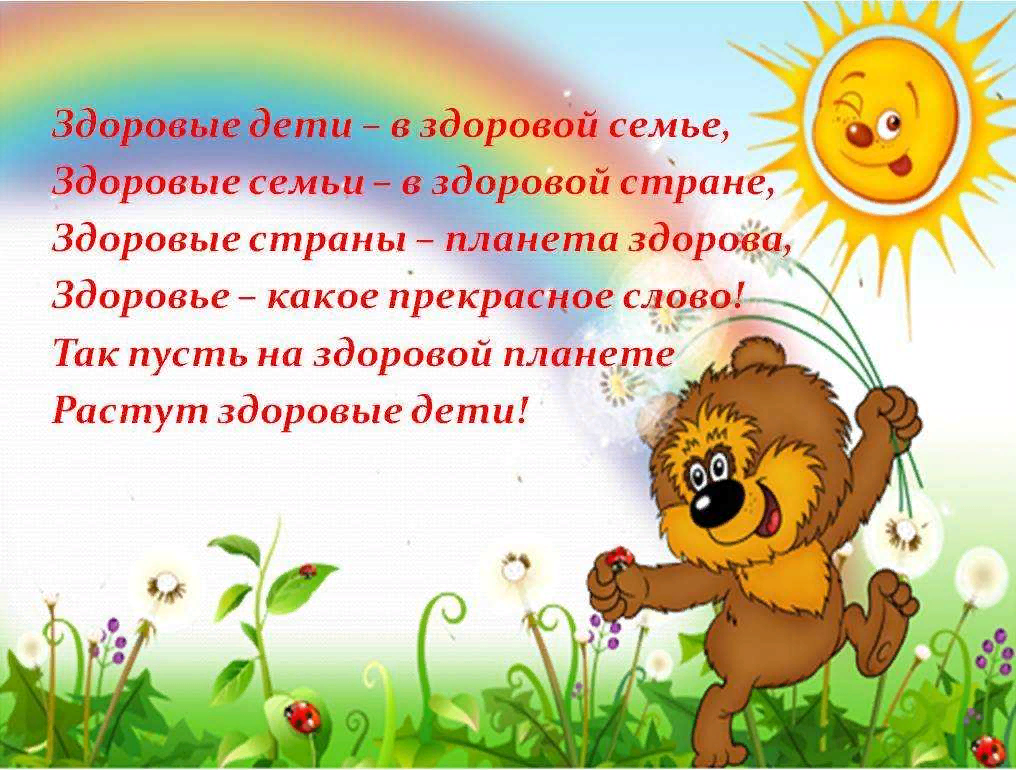 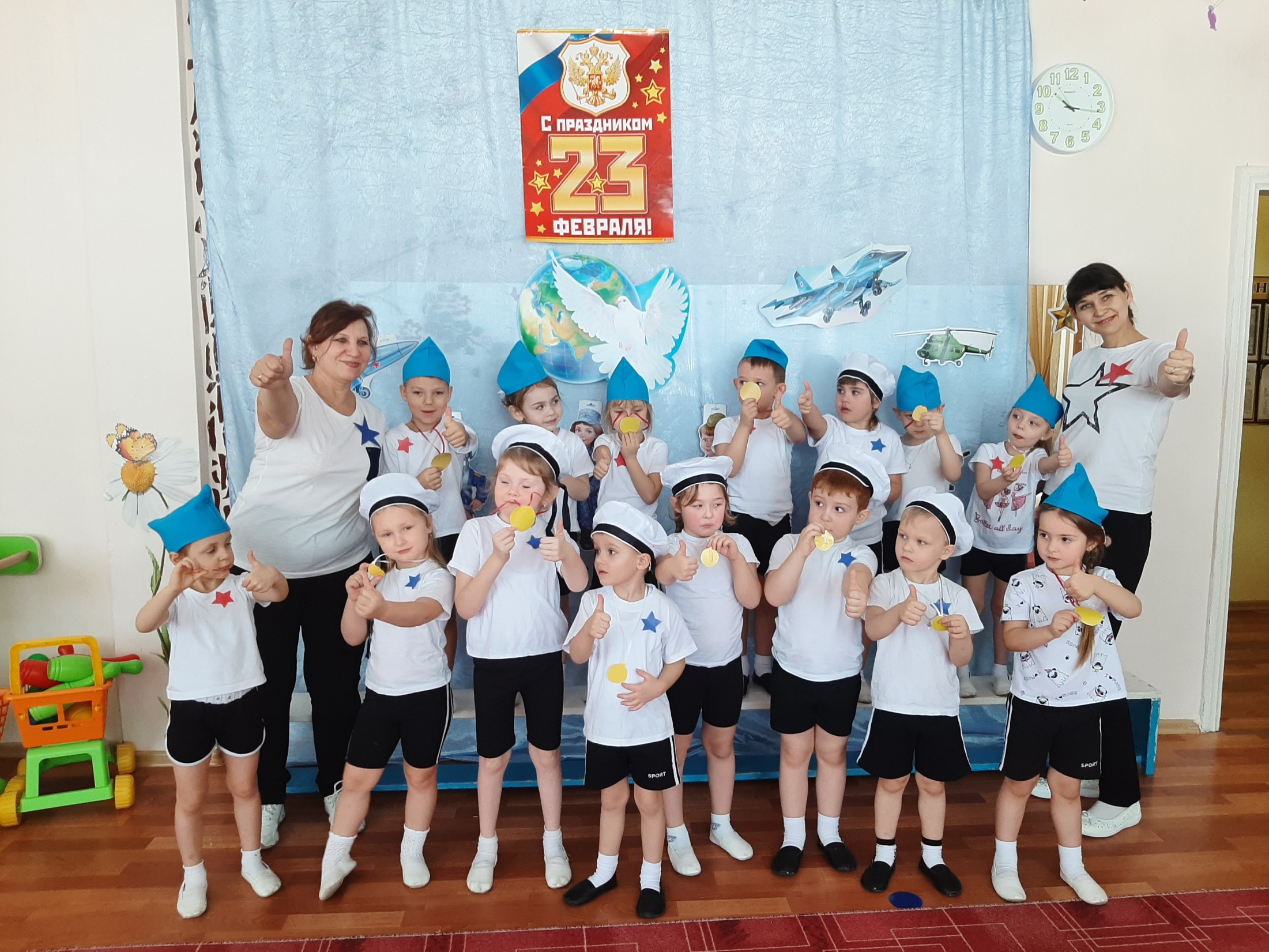 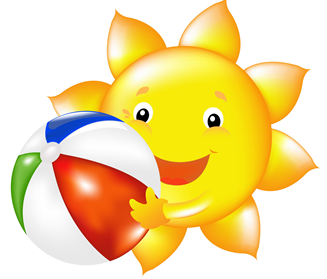 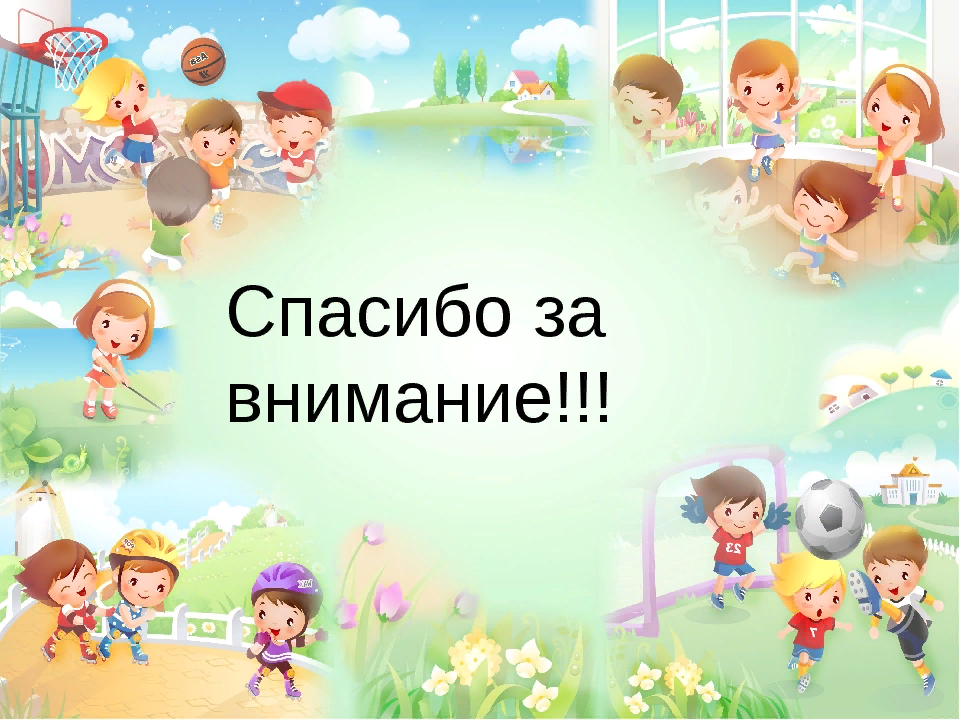 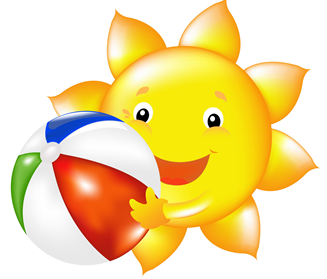